FY 2014
Historically Underutilized BusinessBudget and Finance CommitteeFebruary 18, 2015
Larry Wallace
Norma Williams
Central Health’sGeneral Purchasing Policy
The Board of Managers approved Central Health’s Purchasing Policy, which states that a “good faith effort” must be made to assist certified Historically Underutilized Businesses (HUB) vendors and contractors in its award of contracts and subcontracts.
2
February 18, 2015
Definition of a HUB“Historically Underutilized Business”
A for-profit entity that has not exceeded the size standards prescribed by 34 TAC §20.23 (Texas Administrative Code), and has its principal place of business in Texas, and is at least 51% owned by an Asian Pacific, American, Black American, Hispanic American, Native American, Woman-owned, or Service Disabled Veteran, who reside in Texas and actively participate in the control, operations and management of the entity’s affairs.
3
February 18, 2015
Eligible Expenditures
Expense Categories Include: Heavy Construction, Building Construction, Special Trade, Professional Services, and other Services.
	Expense Categories Not Included: benefits, claims and judgments, interfund transfers, interagency payments, investments, payment of interest, payment of principal, public assistance payments, rental and leases, utilities, salaries, wages, travel, grants, scholarships, real estate purchases, right-of-way, emergency abatement response, and other expenses as determined by the State of Texas Disparity Study.
4
FY14 HUB Eligible ExpendituresOperating and CIP Expenses
5
February 18, 2015
FY14 HUB Eligible Expenditures Totals
6
February 18, 2015
HUB Eligible ExpendituresComparison of FY13 to FY14
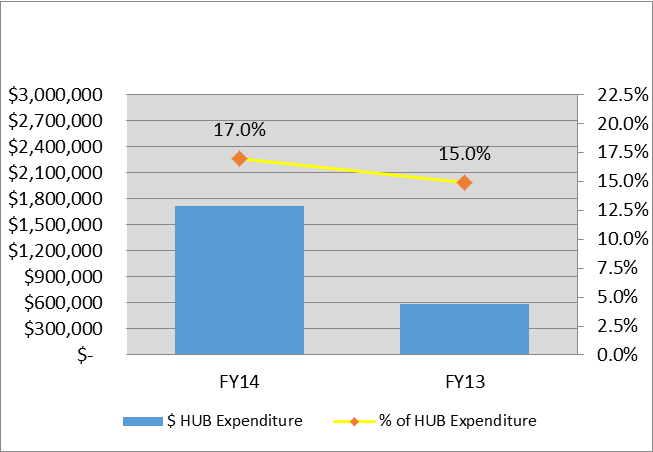 Central Health’s total HUB Expenditure for 2014 is $1.7M compared to $585k in 2013. The increase is primarily due to the construction of the new Southeast Health and Wellness Center.
7
February 18, 2015
Eligible HUB ExpendituresHistorical Comparison
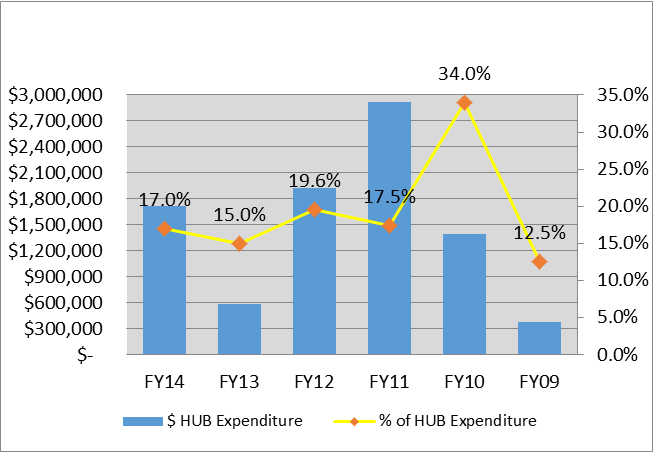 8
February 18, 2015
HUB Entity Comparison
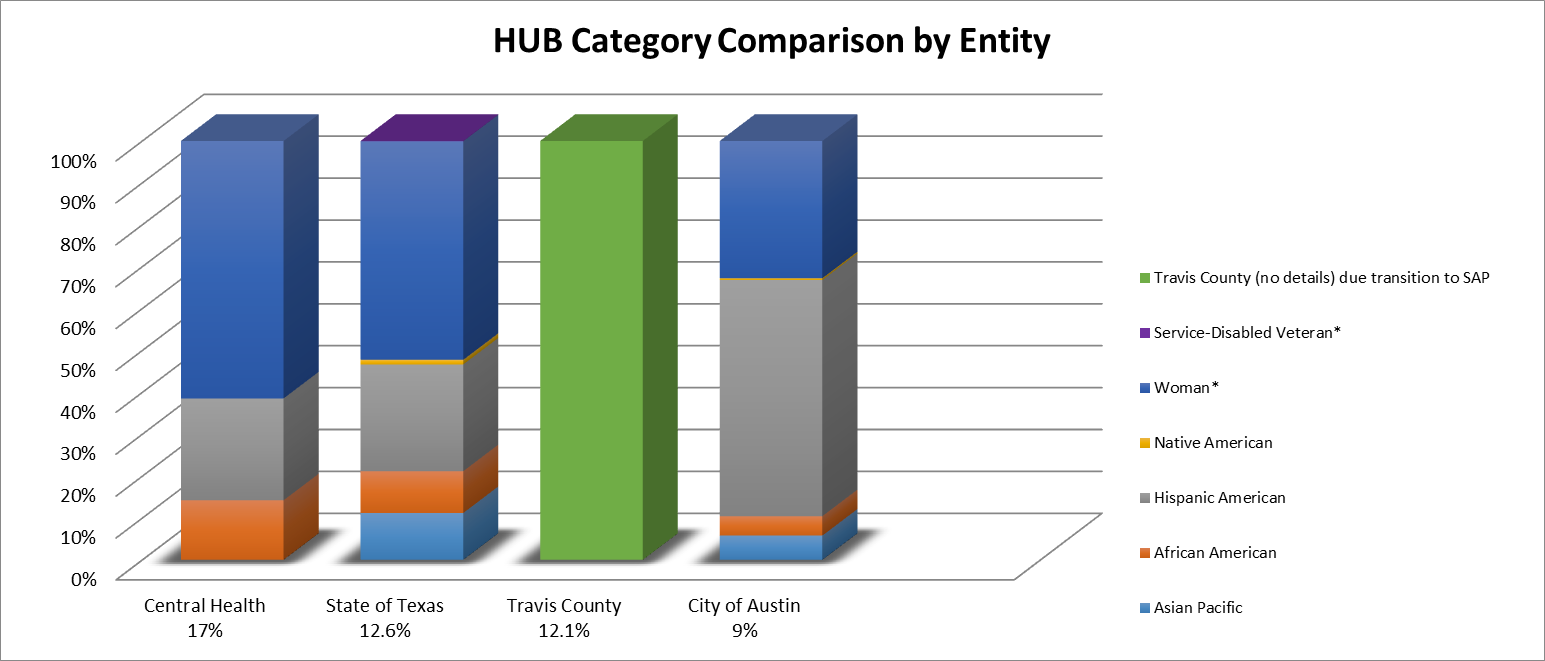 9
February 18, 2015
Questions?